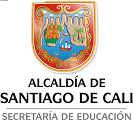 Institución Educativa Técnica Agro -Ambiental
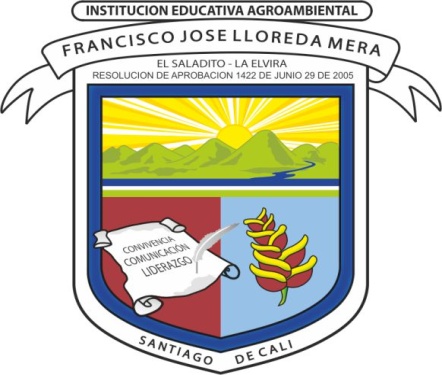 FRANCISCO JOSE LLOREDA MERA
INFORME DE GESTIÓN 2023
GESTION ADMINISTRATIVA Y FINANCIERA
Yurani Gallego Marín
Auxiliar Administrativo

 Febrero 2024
Formando líderes comprometidos con su Entorno Rural
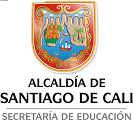 Institución Educativa Técnica Agro -Ambiental
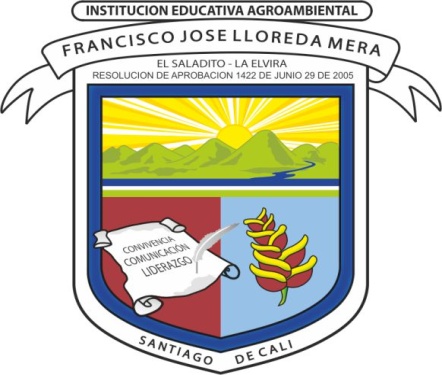 FRANCISCO JOSE LLOREDA MERA
Formando líderes comprometidos con su Entorno Rural
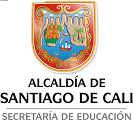 Institución Educativa Técnica Agro -Ambiental
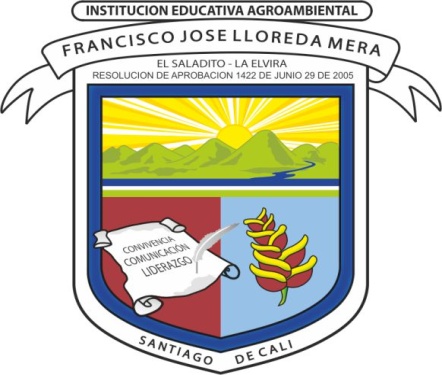 FRANCISCO JOSE LLOREDA MERA
Formando líderes comprometidos con su Entorno Rural
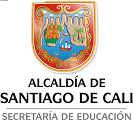 Institución Educativa Técnica Agro -Ambiental
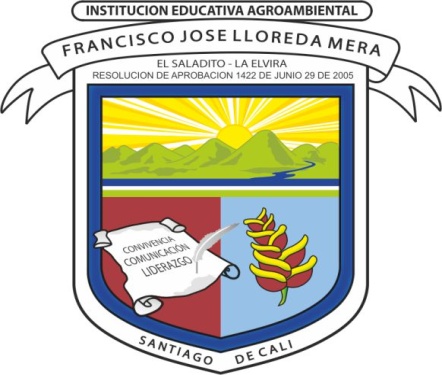 FRANCISCO JOSE LLOREDA MERA
Formando líderes comprometidos con su Entorno Rural
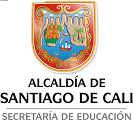 Institución Educativa Técnica Agro -Ambiental
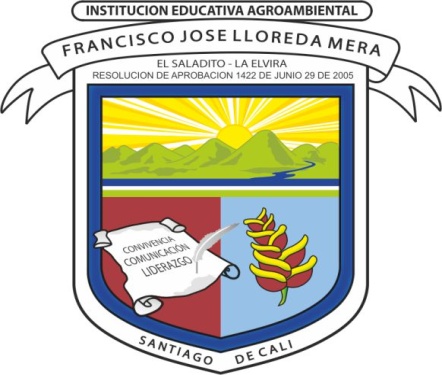 FRANCISCO JOSE LLOREDA MERA
Formando líderes comprometidos con su Entorno Rural
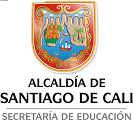 Institución Educativa Técnica Agro -Ambiental
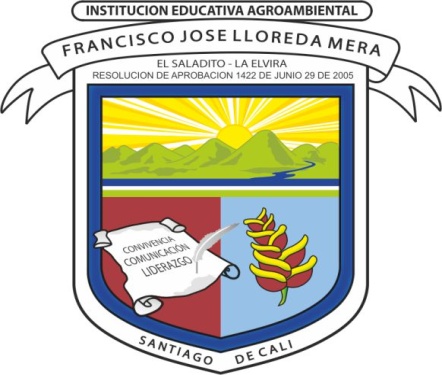 FRANCISCO JOSE LLOREDA MERA
RECURSOS DEL BALANCE
Formando líderes comprometidos con su Entorno Rural
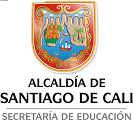 Institución Educativa Técnica Agro -Ambiental
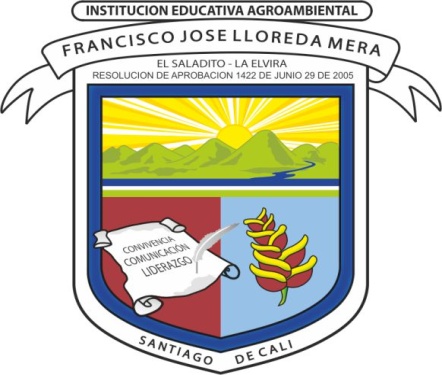 FRANCISCO JOSE LLOREDA MERA
Formando líderes comprometidos con su Entorno Rural
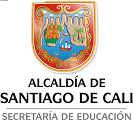 Institución Educativa Técnica Agro -Ambiental
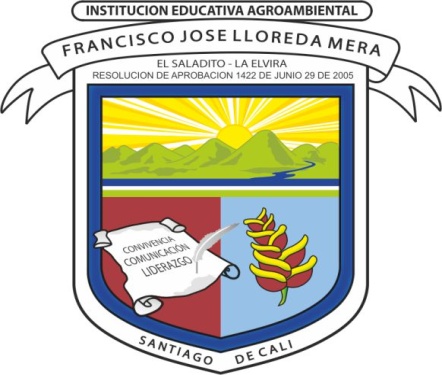 FRANCISCO JOSE LLOREDA MERA
Formando líderes comprometidos con su Entorno Rural
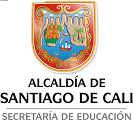 Institución Educativa Técnica Agro -Ambiental
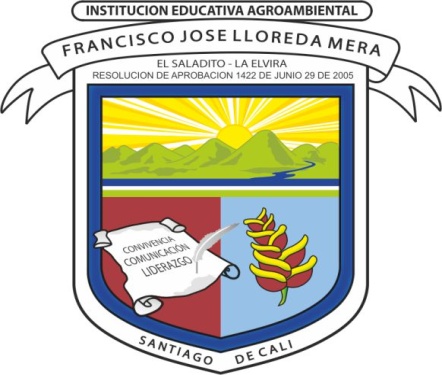 FRANCISCO JOSE LLOREDA MERA
Formando líderes comprometidos con su Entorno Rural
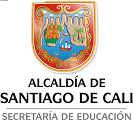 Institución Educativa Técnica Agro -Ambiental
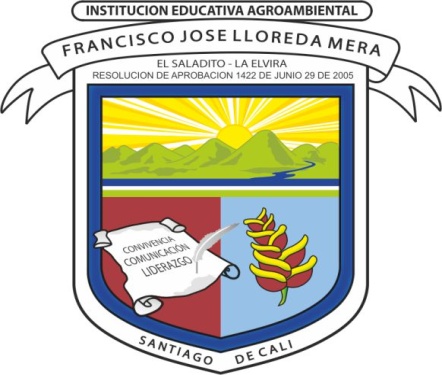 FRANCISCO JOSE LLOREDA MERA
Formando líderes comprometidos con su Entorno Rural
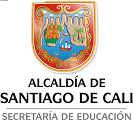 Institución Educativa Técnica Agro -Ambiental
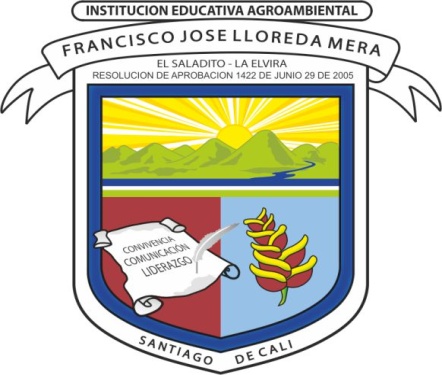 FRANCISCO JOSE LLOREDA MERA
La información financiera y contractual  pueden ser consultadas de manera trimestral en la pagina https://iefjoselloredamera.wixsite.com/misitio , menú GESTION FINANCIERA.
Formando líderes comprometidos con su Entorno Rural
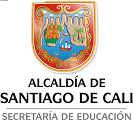 Institución Educativa Técnica Agro -Ambiental
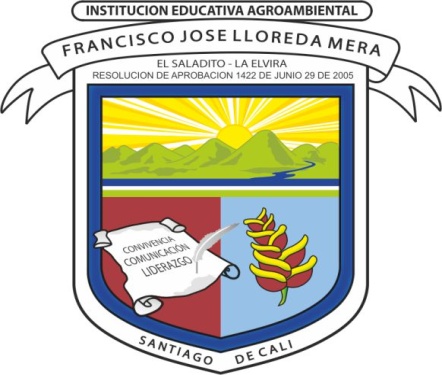 FRANCISCO JOSE LLOREDA MERA
GRACIAS
Formando líderes comprometidos con su Entorno Rural